CRL Rights Commission
Presentation to the 
Portfolio Committee on 
Cooperative Governance and Traditional Affairs:
Annual Report 2021/2022

11 October 2022
Presentation Outline
Part A: 	CRL Rights Commission 2021/2022 Performance on Predetermined Targets

Audit Outcomes of the Previous Financial Years and the Year Under Review
Strategy Plan 2020/2021: Impact Statement, Programmes and Outcomes 
Outcomes and Outcome Indicators
Our Vision, Mission
Our Values
Progress towards the achievement of institutional Impacts and Outcomes
Summary of Results on the 2021/22 Annual Targets per programme
Summary of Overall Achievement: Graphical presentation
Organisational Overall Achievement
Performance on the 2021/22 Annual Targets per programme

 10.1.  Programme 1: Administration
 10.2. Programme 2: Legal Services and Conflict Resolution (LSCR)
 10.3.  Programme 3: Public Engagement and Education (PEE)
 10.4.  Programme 4:  Research and Policy Development (RPD)
 10.5.  Programme 5:  Communication and Marketing, IT and Linkages

11.	Summary of Targets not achieved and strategies to address the same

Part B

12.  Financial Performance
1. Audit Outcomes of the Previous Financial Years and the Year Under Review
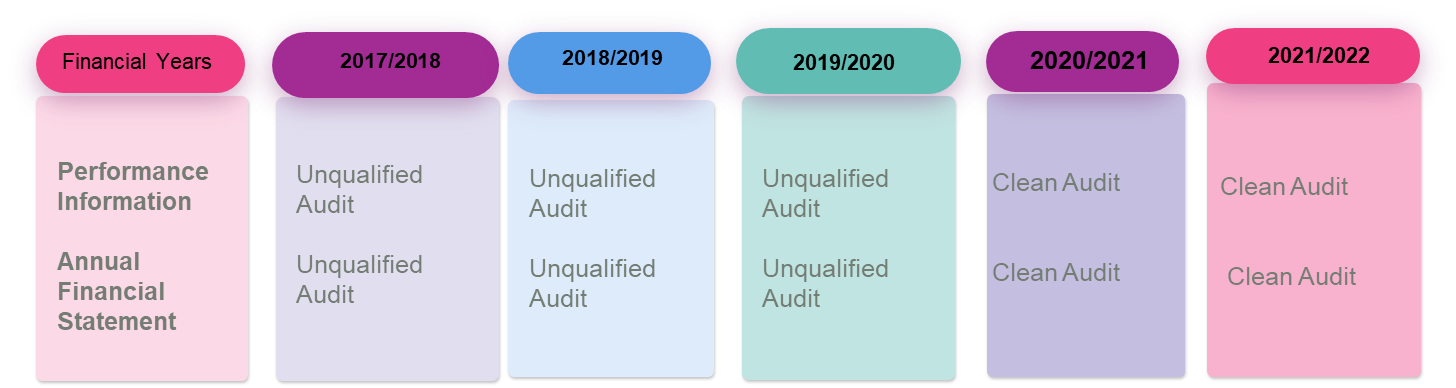 2. Strategy Plan 2021/2022: Impact Statement, Programmes and Outcomes
3. Outcomes and Outcome Indicators
4. Our Vision and Mission
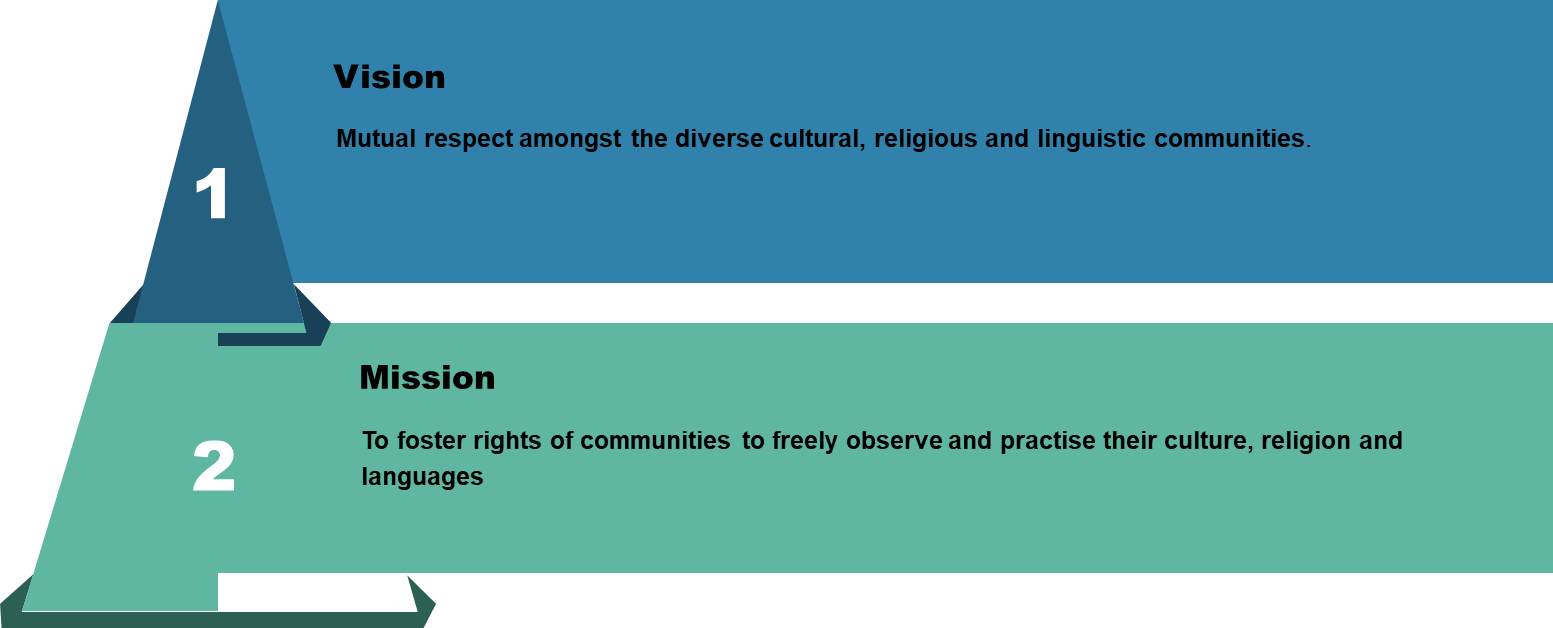 5. Our Values
6. Progress towards the achievement of institutional Impacts and Outcomes
7. Summary of Results on the 2021/22 Annual Targets per programme
8. Summary of Overall Achievement: Graphical Presentation
9. Organisational Overall Achievement
Performance on the 2021/22 Annual Targets per Programme
10.1.  Programme 1: Administration
Programme 1: Administration					…continues
Programme 1: Administration						…continues
Programme 1: Overall Achievements
10.2. Programme 2: Legal Services and Conflict 				Resolution (LSCR)
Programme 2: Legal Services and Conflict Resolution (LSCR)							…continues
Programme 2: Legal Services and Conflict Resolution (LSCR)							…continues
Programme 2: Overall Achievements
Brief Descriptive Highlights - Legal Services and Conflict Resolution Programme
1.  Complaints Handling
1.1.    2021/2022 financial year

68 complaints received. 
34 were on religion, 33 on culture and only 1 on language. 
58 cases were finalized i.e. for the year under review. 

1.2.  Carried Over Cases from 2020/2021 Financial year

20 cases were carried over and 18 of these were finalized. 
2 are still in progress due to their complexities, and are carried over to 2022/23 financial year.

.2. Legislative Reviews

The Bills are Cannabis for Private Purpose Bill and The Witchcraft Suppression Act.
Brief Descriptive Highlights - Legal Services and Conflict Resolution Programme
Review of By-laws
15 By-laws have been reviewed:
A.  Slaughtering of animals for cultural and religious purposes
City of Joburg, Ekurhuleni, and City of Cape Town Metropolitan Municipalities – Time period for application for slaughtering of animals  must be revised to accommodate slaughtering for funerals, which is a traditional or cultural or practice to cultural and religious communities.
Nelson Mandela Bay Metropolitan Municipality - by-law relating to slaughtering of animals should outline explicitly the procedures to be followed. 
City of Tshwane and eThekwini Metropolitan Municipalities -  should develop by-laws relating to cultural and religious slaughtering or revise their current by-laws relating to keeping of animals to include cultural and religious slaughtering. 
B.  Customary initiation schools by laws.
Buffalo city metropolitan municipality - no by-law relating to a customary initiation school.
10.3. Programme 3: Public Engagement and Education (PEE)
Programme 3: Overall Achievements
Brief Descriptive Highlights – Public Engagement and Education unit
25 engagements with Communities.  Theme ‘helping communities develop their diminished heritage’ 
engaged with the Bakone Royal Council in Mpumalanga within the area of jurisdiction of Kgoshi Mashego in Bushbuckridge and in Limpopo (Senwabarwana and Makwarela i.e. (Vhembe District Municipality)
engaged with Khoisan Communities in Limpopo (Polokwane), Mpumalanga (Mbombela and eMalahleni), Free State (Mangaung), Western Cape (Elsiereviere, Lamberts Bay, Saldanha Bay and Drakenstein) and in several other areas in Gauteng.
The Unit also conducted engagements with the Muslim communities:
stakeholder engagement with the South African Hajj and Umrah Council (SAHUC) and the Muslim Religious leaders on the religious rights of Muslim communities.
20 awareness campaigns with communities.  Theme ‘promoting cultural diversity in our local communities’ and ‘promotion of religious diversity.’ The campaigns were conducted in the following provinces:
Northwest (Haartebeesfontein, Jourbetina, Alabama, Khuma, Bloemhof) and in the Eastern Cape: Libode, Mamulweni, Nyandeni and Nqeleni.
10.4. Programme 4: Research and Policy Development (RPD) Unit
Programme 4: Overall Achievements
Brief Descriptive Highlights  - Research and Policy Development (RPD) Unit
4 research Reports:
1. Is African Traditional Religion equivalent to Traditional Healing?
Objectives:
To understand African Traditional Religion as a religion. 
To explore how African Traditional Religion can be elevated to the same equal status as all other religions.
To understand why is African Traditional Religion always represented and talked about during debates and ceremonies by other people, like Traditional healers, and not by its own followers?
Recommendations
African Traditional Healing and African Traditional Religion are two separate institutions and should never be mixed up.
African Religion must be promoted and where possible be more documented.
The Department of Health should promote the profession of traditional healing to the same level as it does with western doctors.
Brief Descriptive Highlights  - Research and Policy Development (RPD) Unit			…continues
2. Resuscitation of African Cultural Values
Objectives:
To explore how communities could resuscitate their cultural values?
To understand how African cultural values could complement and promote social cohesion, moral regeneration and nation building?
To come up with strategies of how communities could resuscitate the core value of Ubuntu?
Recommendations
Core values should be cultivated in the family unit and community targeting young people at early age.
The Department of Education and Higher Learning should promote African values and ensure that they form part of schools’ and universities’ curriculums.
Traditional Leadership should be given the space and be supported in a conscious effort to assert African historical traditions, values, and consciousness.
The competition that exists between the rights bestowed on us by the constitution and customary law on rights and values needs to be relooked at and a scientific study should be conducted to promote values from both these two systems of laws equally.
Brief Descriptive Highlights  - Research and Policy Development (RPD) Unit	…continues
3. The Constitutional Rights of Unmarried Biological Fathers within the CRL Community Rights in a diverse country
Objectives:
To understand the cultural communities’ rights and traditions against the backdrop of the constitutional court ruling, awarding the biological unmarried fathers’ rights to register his child with his surname.
To hear from different cultural communities if according to their culture, biological unmarried fathers have rights?
To understand the cultural process practiced/followed in a case where a child is born from two unmarried people?
Recommendations
In matters that affect the constitution and cultures of people, the Constitutional Court should consult with cultural experts and traditional leaders to hear their counsel before pronouncing on matters that affect people’s cultures and way of life.
Efforts must be made by the Courts to align their judgements with the cultural, religious, and traditional beliefs of all South African citizens.
Brief Descriptive Highlights  - Research and Policy Development (RPD) Unit												…continues
4. Use of Official Languages by Organs of State
Objectives:
To look at  how far the organs of state have gone with the use of all official languages.
Positive measures, the organs of state are employing to elevate the status and advance the use of these languages. 
What organs of state have put in place to regulate and monitor the use of the official languages in their respective units. 
To what extent do the official languages enjoy parity of esteem and equitable freedom?
What efforts are organs of state making to elevate and promote official languages to become languages of record, teaching, research, science, technology, and commerce.
Brief Descriptive Highlights  - Research and Policy Development (RPD) Unit												…continues
Recommendations
In order to enjoy parity of esteem, languages must be used as languages of record, teaching, research, science, technology and commerce.
That public service centres where the public can send their complaints about the unequal use of official languages by organs of state should be established soon.
Organs of state should share publications and communicate with the members of the public more effectively about their linguistic rights in their own languages and in languages spoken in the areas or regions where they live.
The spoken and used regional languages should be streamlined and should be granted official status in the regions where they are spoken.
NB.  This report will be launched and full details will be on the independent report.
10.5. Programme 5: Communication, Marketing, IT and Linkages (CMIL) Unit
Programme 5: Overall Achievements
11. Summary of Targets not achieved and strategies to address the same
PART B
FINANCIAL PERFORMANCE
Allocation and Economic Classification
Reasons for Underspending
In respect of employee cost the underspending is a result of vacancies that were filled during the last quarter of the financial year.
In respect of goods and services the savings resulted from:
The internal audit service that was appointed in the fourth quarter.
A provision in respect of retained earnings that had to be reversed.
A reduction in the scope of the external audit due to the Covid-19 Pandemic.
Report on the 2021/22 Irregular Expenditure
No additional irregular expenditure was reported during the year under review.
The past irregular expenditure was investigated and a request for condonement was made to National Treasury. The outcome of the request is still awaited.
Report on 2021/2022 Fruitless and Wasteful Expenditure
No new cases of fruitless and wasteful expenditure were reported during the year under review.
The disciplinary processes in respect of wasteful expenditure are underway.
The recoverability of the wasteful expenditure is currently being investigated.
Conclusion
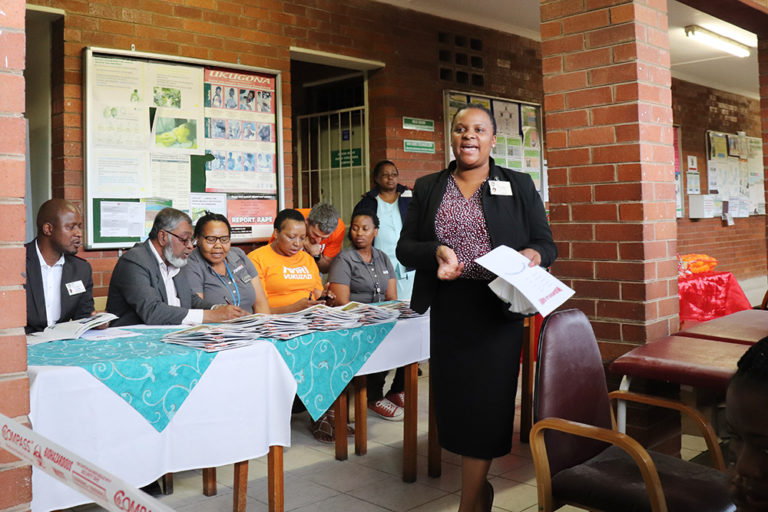 Conclusion
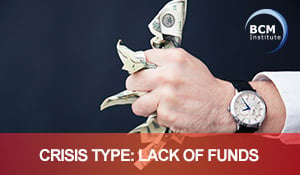 Thank you